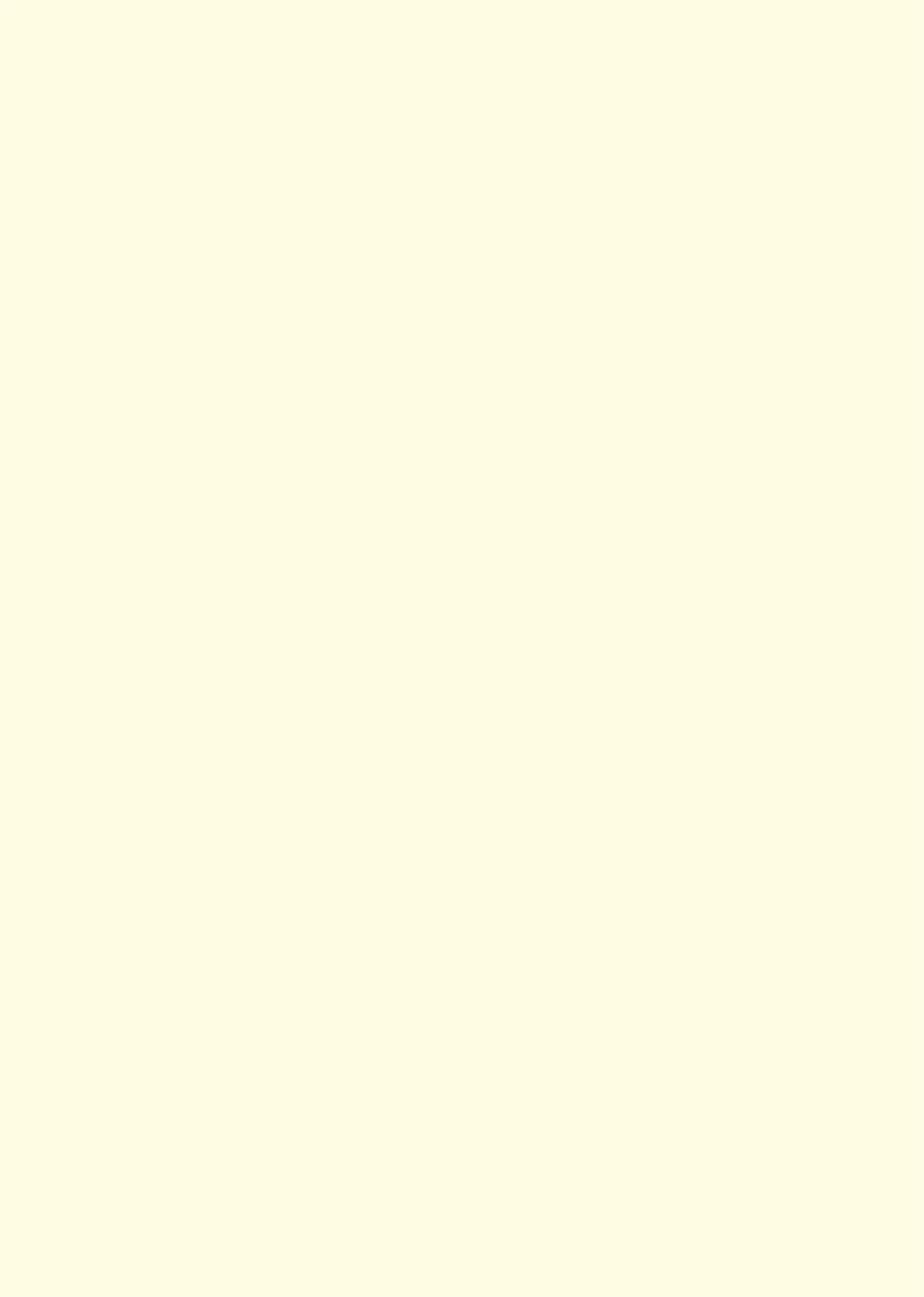 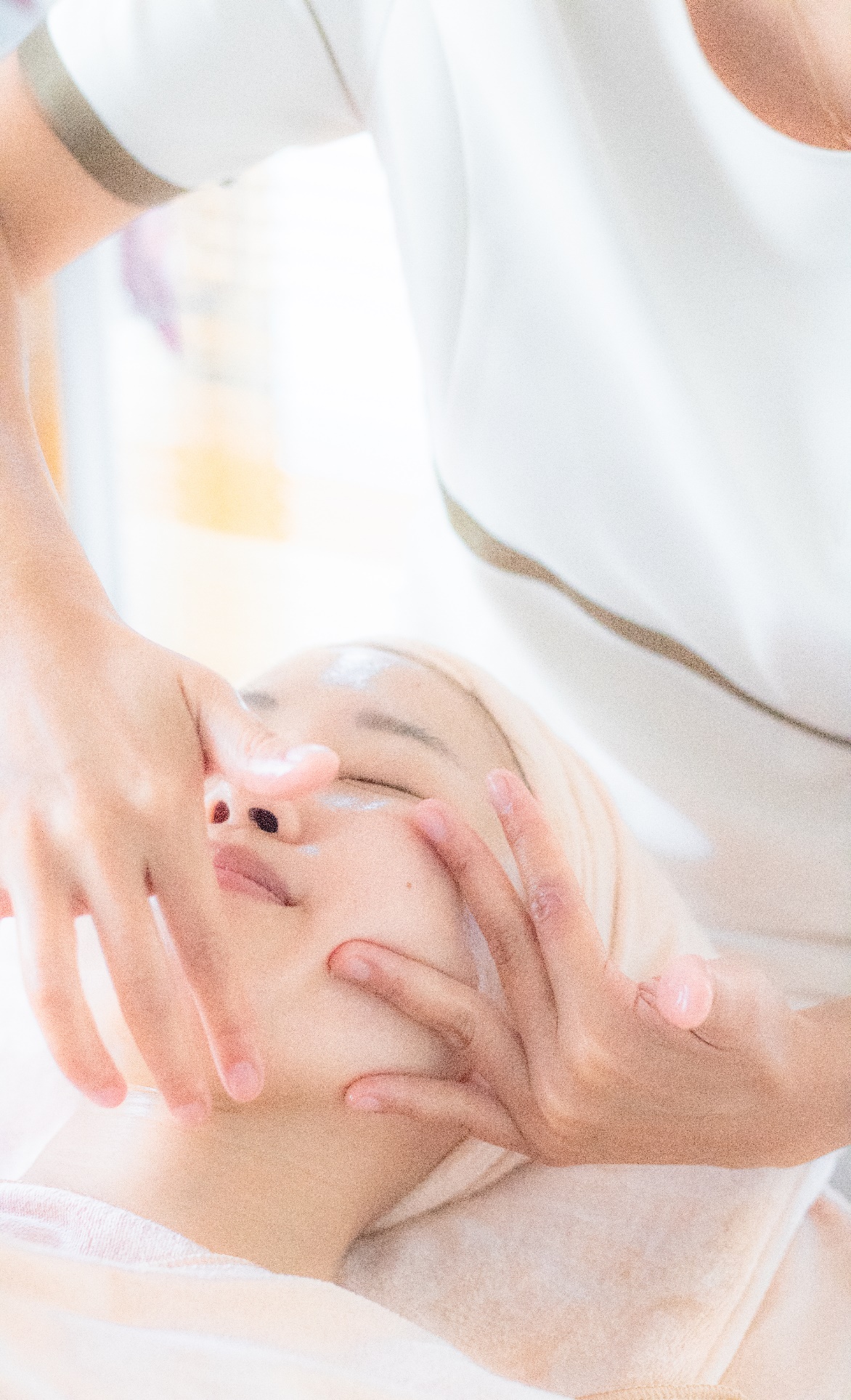 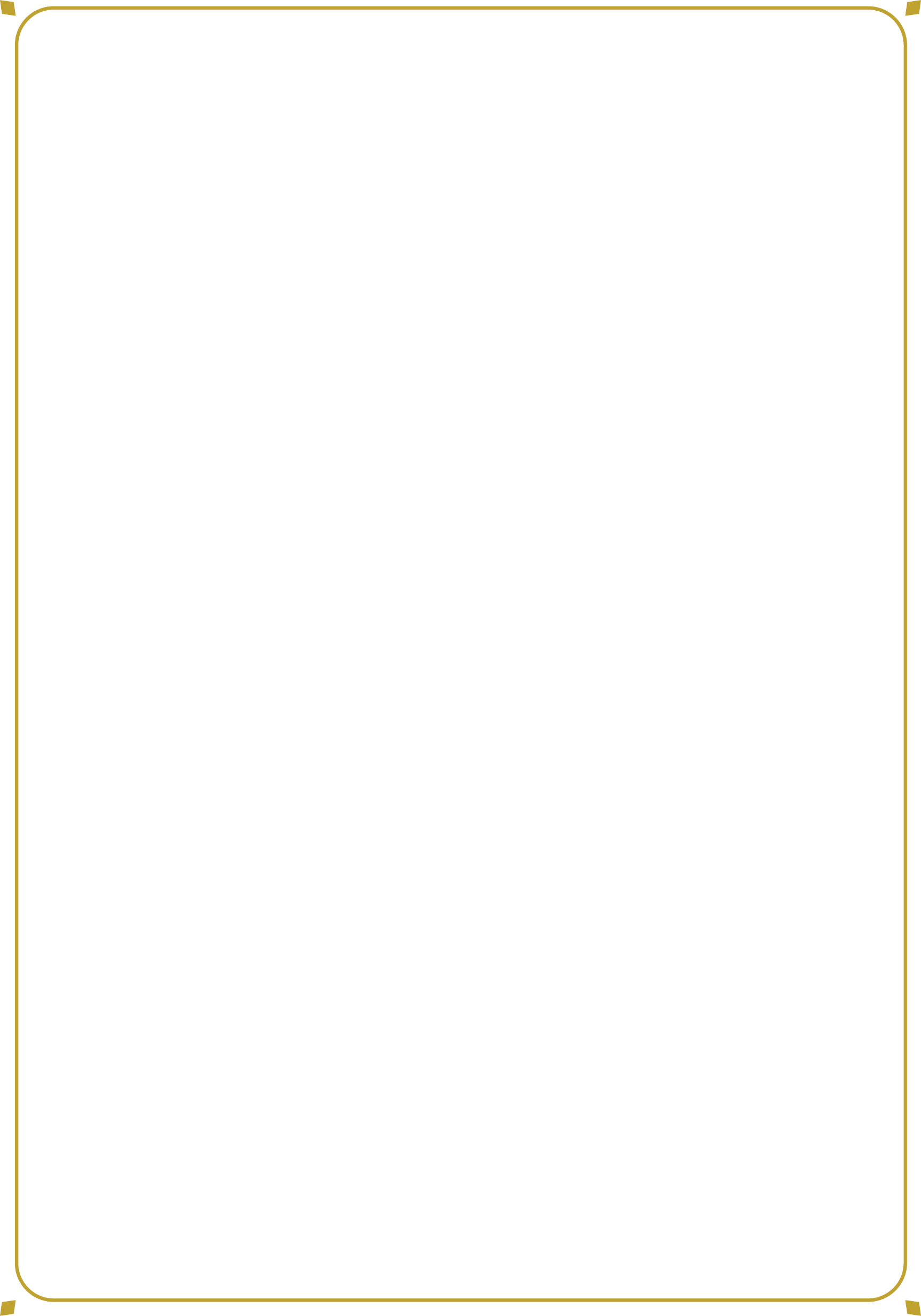 弱ったお肌に
日焼けケア
栄養たっぷり補給
９ 月     キ ャ ン ペ ー ン
美白
フェイシャル
ラジオ波
お顔、デコルテ、ハンドのマッサージ
高濃度ビタミンＣ美容液導入
ピールオフ美白パック
70分 \7200
日焼け後は早めのケアでシミ予防しましょう♪
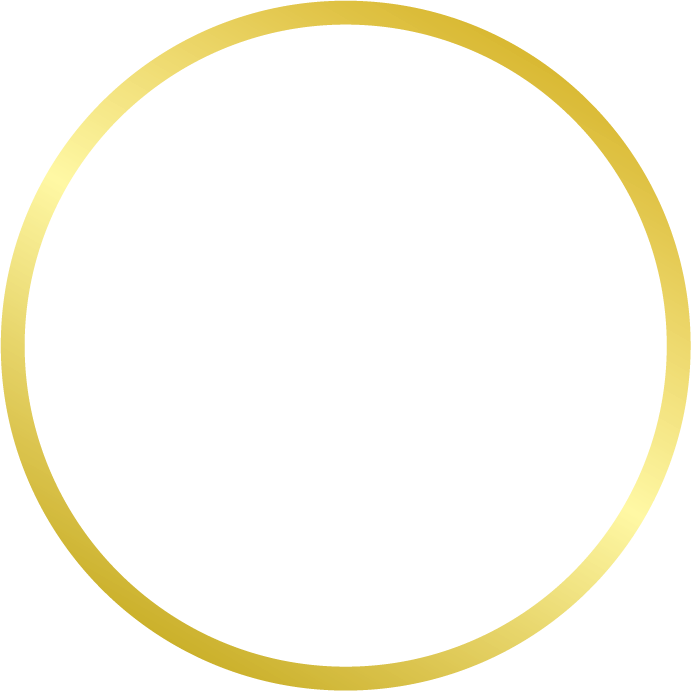 写真が入ります
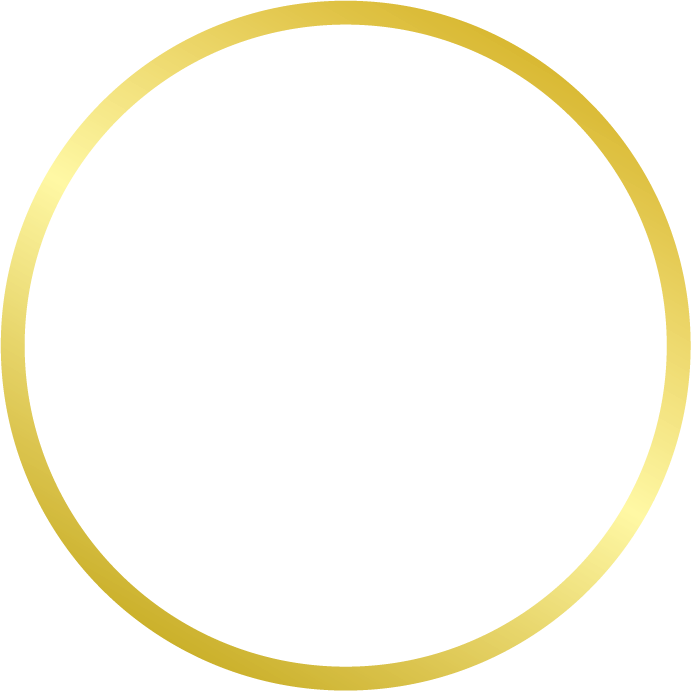 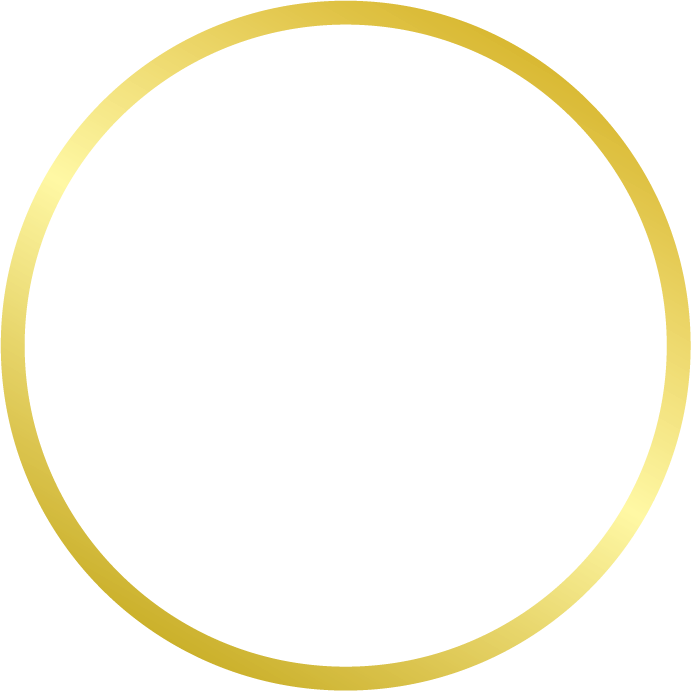 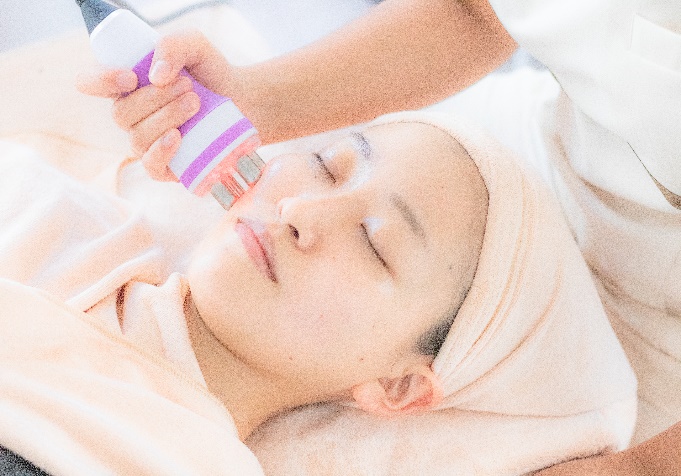 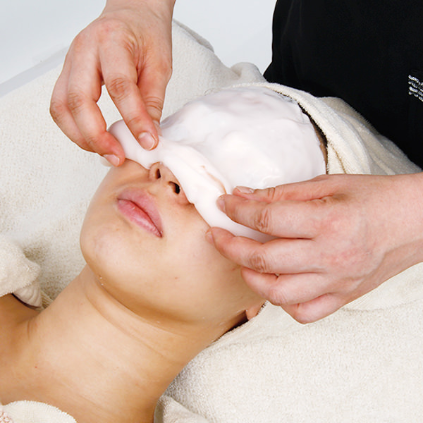 写真が入ります
写真が入ります
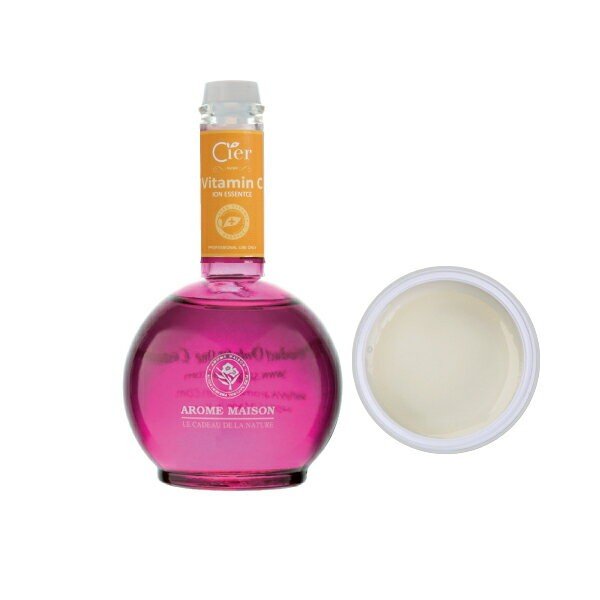 ﾋﾞﾀﾐﾝＣ導入
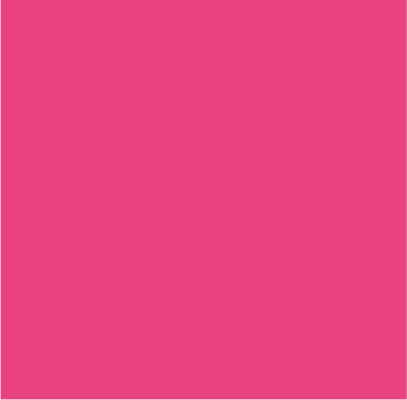 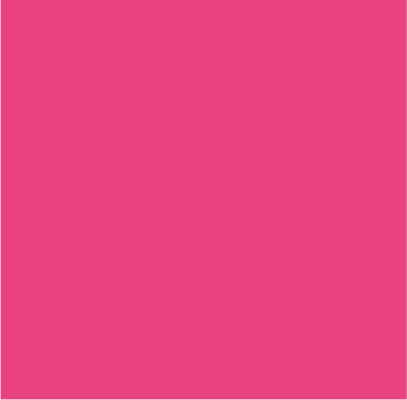 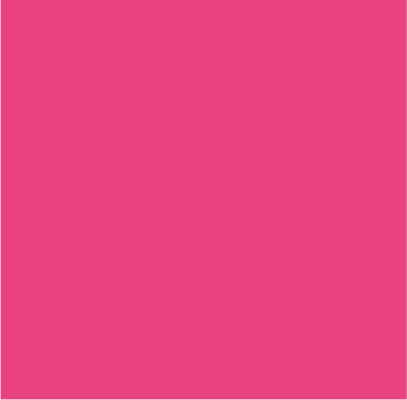 ラジオ波
ｱﾙﾌﾞﾁﾝﾊﾟｯｸ
２２種×１０種の
美容成分配合
代謝促進で
ぷるつや♪
高濃度ﾋﾞﾀﾐﾝＣ
奥までイオン導入
シミニキビ毛穴引き締めハリ
シミしわたるみニキビ跡むくみ
シミそばかす美白
アルブチン…メラニンの生成を阻害する働き
ビタミンＣ…色素沈着の予防改善、ニキビ予防